Poplatkové právo
Michal Radvan
Pojem „daň“
Daň je povinná, zákonem předem sazbou stanovená částka, kterou se více méně pravidelně odčerpává na nenávratném principu bez ekvivalentního protiplnění část nominálního důchodu ekonomického subjektu ve prospěch veřejného peněžního fondu. 

	=> pojem „daň stricto sensu“
2
Zápatí prezentace
Pojem „poplatek“
Poplatek je peněžitou dávkou stanovenou zákonem, nenávratnou, vybíranou státem nebo jinými veřejnoprávními korporacemi za zákonem stanovené úkony jejich orgánů.
3
Zápatí prezentace
Požadavek zákonné úpravy vybírání daní
Článek 11 odst. 5 LZPS:
Daně a poplatky je možné ukládat jen na základě zákona.
4
Zápatí prezentace
Pojem „cena“
Poplatek za soukromoprávní statek
Nemusí být ukládána ve formě zákona
Respektuje skutečnou cenu služby
Je možné stanovit ji dohodou
5
Zápatí prezentace
Funkce poplatku
Fiskální - je převažující; jejím účelem je zajistit příjmy státu a dalších veřejnoprávních korporací (Lafferova křivka)
Regulační - prostřednictvím daní a prostřednictvím přesouvání peněžních prostředků v odpovídajících proporcích mezi ekonomickými subjekty a veřejným fondem nastává korektura příjmů.; daň může sloužit k ovlivňování ekonomiky jako celku nebo může ovlivňovat hospodářství selektivně  
Stimulační - představuje využití daňových nástrojů s cílem ovlivnit činnost ekonomických jednotek a tempo jejich rozvoje
6
Zápatí prezentace
Lex specialis k DŘ ve věci nezletilých
vznikne-li nedoplatek na poplatku poplatníkovi, který je ke dni splatnosti nezletilý a nenabyl plné svéprávnosti nebo který je ke dni splatnosti omezen ve svéprávnosti a byl mu jmenován opatrovník spravující jeho jmění, přechází poplatková povinnost tohoto poplatníka na zákonného zástupce nebo tohoto opatrovníka
zákonný zástupce nebo opatrovník má stejné procesní postavení jako poplatník
vyměří obecní úřad poplatek zákonnému zástupci nebo opatrovníkovi poplatníka
je-li zákonných zástupců nebo opatrovníků více, jsou povinni plnit poplatkovou povinnost společně a nerozdílně
7
Zápatí prezentace
Ekonomická autonomie obcí ve vztahu k ústavněprávní úpravě
Čl. 8 Úst: „Zaručuje se samospráva územních samosprávných celků.“
Čl. 101 odst. 3 Úst: „Územní samosprávné celky jsou veřejnoprávními korporacemi, které mohou mít vlastní majetek a hospodaří podle vlastního rozpočtu.“
8
Zápatí prezentace
Evropská charta územní samosprávy (čl. 9)
Místní společenství mají v rámci hospodářské politiky státu právo na přiměřené vlastní finanční zdroje, se kterými mohou v rámci svých pravomocí volně nakládat.
Finanční zdroje místních společenství jsou úměrné odpovědnosti stanovené ústavou a zákonem.
Alespoň část finančních zdrojů místních společenství pochází z místních daní a poplatků, jejichž sazbu mohou místní společenství v mezích zákona stanovit.
Finanční systémy, na nichž se zakládají zdroje, které jsou místním společenstvím k dispozici, musí být natolik různorodé a pružné, aby umožňovaly, že tyto zdroje budou pokud možno stále odpovídat skutečnému vývoji nákladů na plnění úkolů, které místní společenství mají.
Ochrana finančně slabších místních společenství volá po zavedení postupů finančního vyrovnávání nebo rovnocenných opatření, jež mají korigovat důsledky nerovného rozdělování potenciálních finančních zdrojů a finančního zatížení, které je třeba z nich hradit. Takové postupy nebo taková opatření nesmějí omezovat volné uvážení, které místní společenství mohou v rámci své vlastní odpovědnosti uplatňovat.
S místními společenstvími se vhodným způsobem konzultuje, jak se jim přerozdělované zdroje mají přidělovat.
Dotace místním společenstvím se pokud možno předem neváží na financování konkrétních projektů. Poskytování dotací nelikviduje základní svobodu místních společenství uplatňovat v rámci své působnosti volné uvážení.
Za účelem získávání úvěru na kapitálové investice mají místní společenství v mezích zákona přístup na národní kapitálový trh.
9
Zápatí prezentace
Ekonomická autonomie v praxi
Česká republika při ratifikaci Evropské charty územní samosprávy učinila oznámení, že se necítí být vázána mj. ustanoveními čl. 9 odst. 3, 5 a 6.
Oba dosavadní vládní návrhy „zákona o obecních daních“, které vycházely z toho, že úloha místních daní by neměla být zanedbatelná a měla by vytvořit dostatečný potenciál místních daní za veřejné služby a rozšířit možnost obcí účinně regulovat místní rozvoj, byly PS PČR vráceny, resp. zamítnuty.
10
Zápatí prezentace
Vlastní příjmy obcí
Daň z nemovitostí: cca. 5 %
Místní a správní poplatky: cca. 4 %
11
Zápatí prezentace
Klasifikace poplatků
Správní poplatky - celostátní vybírané orgány veřejné správy
Zvláštní dávky poplatkového charakteru stojící mimo katalog správních poplatků (např. poplatky spojené s užíváním dálnic, poplatky na ochranu životního prostředí - ekologické poplatky, poplatky za rozhlasové a televizní přijímače - koncesionářské poplatky apod.)
Soudní poplatky - celostátní vybírané soudy
Místní poplatky
12
Zápatí prezentace
Klasifikace místních poplatků
poplatek ze psů,
poplatek z pobytu
poplatek za užívání veřejného prostranství,
poplatek ze vstupného,
poplatek za povolení k vjezdu s motorovým vozidlem do vybraných míst a částí měst,
poplatek za obecní systém odpadového hospodářství nebo 
poplatek za odkládání komunálního odpadu z nemovité věci,
poplatek za zhodnocení stavebního pozemku možností jeho připojení na stavbu vodovodu nebo kanalizace

poplatek za provozovaný výherní hrací přístroj nebo jiné technické herní zařízení povolené Ministerstvem financí – od 1.1.2012 ZRUŠEN, 
poplatek za lázeňský nebo rekreační pobyt – od 1.1.2020 ZRUŠEN,
poplatek z ubytovací kapacity – od 1.1.2020 ZRUŠEN
poplatek za provoz systému shromažďování, sběru, přepravy, třídění, využívání a odstraňování komunálních odpadů – od 1.1.2021/1.1.2022 ZRUŠEN,
13
Zápatí prezentace
Místní poplatky
Teritoriální omezenost poplatku
Zákonný rozsah poplatku
Specifikace obecně závaznou vyhláškou
Judikatura Ústavního soudu
Opakování zákonného textu ve vyhlášce
Novelizace vyhlášek
Spojování více poplatků do jedné vyhlášky
Spojování více zmocnění do jedné vyhlášky
Kontrola MV vs. právo na samosprávu
14
Zápatí prezentace
Zavedení poplatku - OZV
Obligatorně
sazba poplatku
lhůta pro podání ohlášení, nevyloučí-li povinnost ohlášení podat
splatnost poplatku
Fakultativně
další osvobození od poplatku
úleva na poplatku
vyloučení povinnosti podat ohlášení
paušální částka poplatku a způsob její volby
další způsob placení a jemu odpovídající den platby poplatku, než je způsob placení a den platby podle daňového řádu
delší lhůtu pro oznámení změn v podaném ohlášení
15
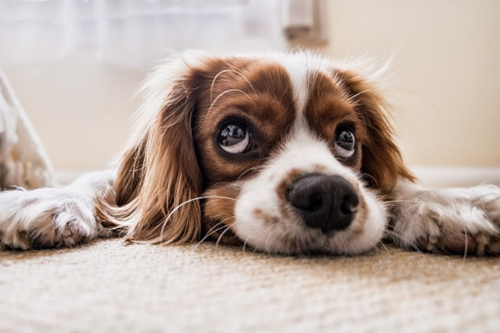 Poplatek ze psů
Fiskální a regulační funkce (centrum, bytové domy apod.)
Zákon na ochranu zvířat proti týrání – pravidla pro volný pohyb psů 
Ohlašovací povinnost – od 3 M nebo od narození psa? – evidence chovatelů psů
Čipování či jiné označování může sloužit i jako ekonomický nástroj
16
Zápatí prezentace
Poplatek ze psů
Pes = věc (co je to pes?)
vlastník vs. držitel vs. chovatel
poplatníkem držitel psa - fyzická nebo právnická osoba, která je přihlášená nebo má sídlo na území České republiky; obecně však faktické ovládání psa spojené s vůlí mít věc pro sebe
spoludržitelství
17
Zápatí prezentace
Poplatek ze psů
za psy starší tří měsíců (= očkování proti vzteklině)
osvobození: osoba nevidomá, osoba, která je považována za závislou na pomoci jiné fyzické osoby podle zákona upravujícího sociální služby, osoba, která je držitelem průkazu ZTP nebo ZTP/P, osoba provádějící výcvik psů určených k doprovodu těchto osob, osoba provozující útulek pro zvířata nebo osoba, které stanoví povinnost držení a používání psa zvláštní právní předpis.
služební a záchranářští psi, psi z útulku – vhodná osvobození do vyhlášky
18
Zápatí prezentace
Poplatek ze psů – sazby
základní sazba poplatku až 1 500 Kč za kalendářní rok a jednoho psa,
nižší sazba max. 200 Kč - V případě trvání držitelem je osoba starší 65 let (bez vazby na důchod),
u druhého a každého dalšího psa může obec horní hranici sazby zvýšit až o 50 % (horní hranice podle zákona).
poplatkové povinnosti po dobu kratší než jeden rok se platí poplatek v poměrné výši, která odpovídá počtu i započatých kalendářních měsíců. Platí též pro změnu místa přihlášení nebo sídla, kdy držitel psa platí poplatek nově příslušné obci od počátku kalendářního měsíce následujícího po měsíci, ve kterém změna nastala. 
přeplatek
19
Zápatí prezentace
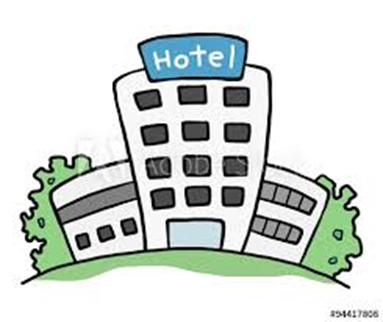 Poplatek z pobytu
Nahradil oba předchozí turistické poplatky a vychází z poplatku za lázeňský nebo rekreační pobyt
Poplatníkem je osoba, která v obci není přihlášená. 
Plátcem poplatku je poskytovatel úplatného pobytu. Je povinen vybrat poplatek od poplatníka. 
Označení provozovny
Předmětem poplatku z pobytu je úplatný pobyt trvající nejvýše 60 po sobě jdoucích kalendářních dnů u jednotlivého poskytovatele pobytu. Předmětem poplatku není pobyt, při kterém je na základě zákona omezována osobní svoboda. 
Krátkodobý pobyt
I jiné místo, ale stejný poskytovatel
Zkrácení plánovaného dlouhodobého pobytu
Není rozhodující objekt či místo ubytování
Není rozhodující charakter obce (např. lázně)
Není rozhodující důvod pobytu
20
Zápatí prezentace
Poplatek z pobytu
osvobozena osoba
nevidomá, osoba, která je považována za závislou na pomoci jiné fyzické osoby podle zákona upravujícího sociální služby, osoba, která je držitelem průkazu ZTP/P, a její průvodce,
mladší 18 let,
hospitalizovaná na území obce ve zdravotnickém zařízení poskytovatele lůžkové péče s výjimkou osoby, které je poskytována lázeňská léčebně rehabilitační péče,
pečující o děti na zotavovací akci nebo jiné podobné akci pro děti podle zákona upravujícího ochranu veřejného zdraví konaných na území obce, 
vykonávající na území obce sezónní práci pro právnickou nebo podnikající fyzickou osobu,
pobývající na území obce ve školském zařízení pro výkon ústavní nebo ochranné výchovy anebo školském zařízení pro preventivně výchovnou péči anebo v zařízení pro děti vyžadující okamžitou pomoc, v zařízení poskytujícím ubytování podle zákona upravujícího sociální služby, v zařízení sloužícím k pomoci lidem v ohrožení nebo nouzi provozovaném veřejně prospěšným poplatníkem daně z příjmů právnických osob, za účelem výkonu záchranných nebo likvidačních
osvobozen je příslušník bezpečnostního sboru, voják v činné službě, státní zaměstnanec nebo zaměstnanec České republiky pobývající na území obce v zařízení ve vlastnictví České republiky nebo této obce v souvislosti s plněním služebních nebo pracovních úkolů
21
Zápatí prezentace
Poplatek z pobytu
Sazba poplatku činí až 21/50 Kč za osobu a za každý i započatý den pobytu, s výjimkou dne počátku pobytu. 
Poplatek na část roku, pro část obce? – veřejná podpora a zásada rovnosti
Evidenční kniha v listinné nebo elektronické podobě za každé zařízení nebo místo, kde poskytuje úplatný pobyt; obsahuje identifikační údaje osob, kterým ubytovatel poskytl poskytuje úplatný pobyt (vč. data narození), dobu pobytu a výši vybraného poplatku, nebo důvod osvobození od poplatku.
Plátce poplatku je povinen uchovávat evidenční knihu po dobu 6 let ode dne provedení posledního zápisu.
Evidenční povinnost ve zjednodušeném rozsahu 
pořadatel kulturní nebo sportovní akce
nejméně 1 000 účastníků 
oznámit záměr nejméně 60 dnů přede dnem zahájení poskytování pobytu správci poplatku
správce rozhodne do 15 dnů
není povinnost evidovat doklady totožnosti
22
Define footer – presentation title / department
Poplatek za užívání veřejného prostranství
Poplatek se vybírá za zvláštní užívání veřejného prostranství, kterým se rozumí umístění dočasných staveb pro umístění stavebních nebo reklamních zařízení, zařízení cirkusů, lunaparků a jiných obdobných atrakcí, umístění skládek, vyhrazení trvalého parkovacího místa a užívání tohoto prostranství pro kulturní a sportovní akce nebo potřeby tvorby filmových a televizních děl. Dále může podléhat místnímu poplatku provádění výkopových prací, umístění dočasných staveb a zařízení sloužících pro poskytování prodeje a služeb a užívání tohoto prostranství pro reklamní akce. Výčet je taxativní a vyhláškou ho nelze rozšiřovat.
Veřejné prostranství – veškeré prostory přístupné bez omezení bez ohledu na vlastnictví, ne však lesy, zemědělská půda, dálnice a silnice.
Vedle místního poplatku je možné pochopitelně vybírat i nájemné.
23
Zápatí prezentace
Poplatek za užívání veřejného prostranství
Poplatníkem je fyzická nebo právnická osoba, která užívá veřejné prostranství způsobem, jakým bylo uvedeno výše.
Od poplatku jsou osvobozeny jen akce, jejichž celý výtěžek je odveden na charitativní a veřejně prospěšné účely. Neplatí se také za parkovací místo pro držitele průkazu ZTP nebo ZTP/P".
Sazba poplatku činí za každý i započatý m2 maximálně 10 Kč na každý i započatý den. Zastupitelstvo má možnost navýšení poplatku za užívání veřejného prostranství v případě některých způsobů užívání (např. umístění prodejních nebo reklamních zařízení, lunaparků atd.) 10x. Poplatek je možné stanovit i paušální částkou.
24
Zápatí prezentace
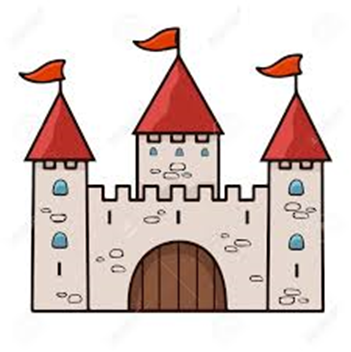 Poplatek ze vstupného
Předmětem poplatku je vstupné na kulturní, sportovní, prodejní a reklamní akce. Tento výčet je taxativní. Z akcí, jejichž celý výtěžek je odveden na charitativní a veřejně prospěšné účely, se poplatek neplatí. 
Definice vstupného.
Základem pro stanovení poplatku ze vstupného je vstupné snížené o daň z přidané hodnoty.
Vstupné na kulturní památky – judikatura ÚS.
Sazba poplatku ze vstupného činí až 20 % z úhrnné částky vybraného vstupného. Obec může po dohodě s poplatníkem poplatek stanovit paušální částkou.
Zvláštní záznamní povinnost kvůli evidenci vstupenek.
25
Zápatí prezentace
Poplatek za povolení k vjezdu s motorovým vozidlem do vybraných míst a částí měst
Poplatníky poplatku jsou fyzické nebo právnické osoby, kterým bylo vydáno povolení k vjezdu s motorovým vozidlem do vybraných míst, do kterých je jinak vjezd zakázán příslušnou dopravní značkou. Poplatek neplatí fyzické osoby mající trvalý pobyt nebo vlastnící nemovitosti ve vybraném místě, osoby jim blízké, manželé těchto osob a jejich děti a dále osoby, které ve vybraném místě užívají nemovitost k podnikání nebo veřejně prospěšné činnosti nebo osoby, které jsou držiteli průkazu ZTP a ZTP/P a jejich průvodci.
Sazba poplatku činí až 200 Kč za den. Obec má možnost po dohodě s poplatníkem stanovit poplatek paušální částkou.
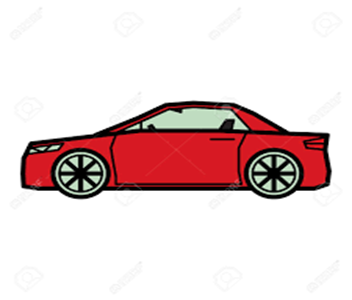 26
Zápatí prezentace
Poplatek za provoz systému shromažďování, sběru, přepravy, třídění, využívání a odstraňování komunálních odpadů
Předpokladem je vydání obecně závazné vyhlášky stanovující systém nakládání s komunálním odpadem.
3 možnosti zpoplatnění odpadu do konce roku 2021:
smlouva,
poplatek za komunální odpad dle zákona o odpadech,
místní poplatek dle zákona o místních poplatcích

2 možnosti zpoplatnění odpadu dle zákona o místních poplatcích :
poplatek za obecní systém odpadového hospodářství a
poplatek za odkládání komunálního odpadu z nemovité věci
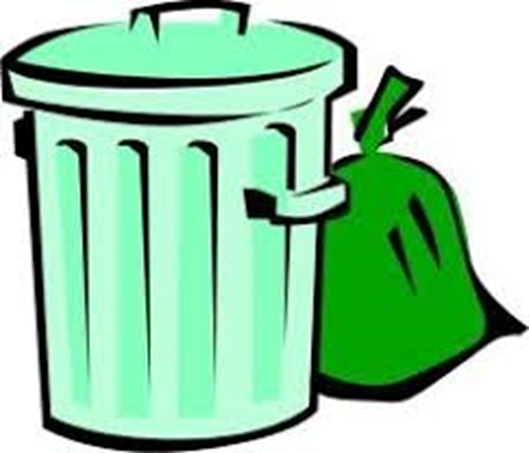 27
Zápatí prezentace
Nové odpadové poplatky
Poplatky za komunální odpad (místní poplatky)
poplatek za obecní systém odpadového hospodářství 
poplatek za odkládání komunálního odpadu z nemovité věci (PAYT)
28
Poplatek za obecní systém odpadového hospodářství
Poplatník
fyzická osoba, která je přihlášená v obci
vlastník nemovité věci zahrnující byt, rodinný dům nebo stavbu pro rodinnou rekreaci, ve které není přihlášená žádná fyzická osoba
Předmět poplatku
možnost využívat obecní systém odpadového hospodářství
29
Osvobození od poplatku
poplatníkem poplatku za odkládání komunálního odpadu z nemovité věci v jiné obci a má v této jiné obci bydliště
umístěna do dětského domova pro děti do 3 let věku, školského zařízení pro výkon ústavní nebo ochranné výchovy nebo školského zařízení pro preventivně výchovnou péči na základě rozhodnutí soudu nebo smlouvy,
umístěna do zařízení pro děti vyžadující okamžitou pomoc na základě rozhodnutí soudu, na žádost obecního úřadu obce s rozšířenou působností, zákonného zástupce dítěte nebo nezletilého
umístěna v domově pro osoby se zdravotním postižením, domově pro seniory, domově se zvláštním režimem nebo chráněném bydlení, nebo
na základě zákona omezena na osobní svobodě s výjimkou osoby vykonávající trest domácího vězení
30
Výše poplatku
nejvýše 1200 Kč (dílčí výše poplatku, aby nedocházelo k nejasnostem, zda max. 1200 celkem, či za přihlášení i za každou volnou nemovitost)
měsíční snížení zachováno
31
Poplatek za odkládání komunálního odpadu z nemovité věci
Poplatník
fyzická osoba, která má v nemovité věci bydliště, 
vlastník nemovité věci v případě, že v ní nemá bydliště žádná fyzická osoba
Plátce poplatku
společenství vlastníků jednotek, pokud pro dům vzniklo, nebo
vlastník nemovité věci v ostatních případech.
Předmět poplatku
odkládání směsného komunálního odpadu z jednotlivé nemovité věci zahrnující byt, rodinný dům nebo stavbu pro rodinnou rekreaci, která se nachází na území obce.
32
Základ poplatku
hmotnost odpadu odloženého z nemovité věci za toto dílčí období v kilogramech připadajícího na poplatníka,
objem odpadu odloženého z nemovité věci za toto dílčí období v litrech připadajícího na poplatníka, nebo
kapacita soustřeďovacích prostředků pro nemovitou věc na odpad za toto dílčí období v litrech připadající na poplatníka.

Obec zvolí pro poplatkové období jeden z dílčích základů
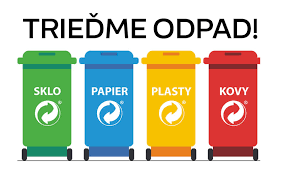 33
Hmotností nebo objemem odpadu odloženého z nemovité věci za dílčí období nebo objednanou kapacitou sběrných prostředků pro nemovitou věc na dílčí období připadající na poplatníka je 
podíl hmotnosti nebo objemu odpadu odloženého z této nemovité věci za dílčí období nebo objednané kapacity sběrných prostředků pro tuto nemovitou věc na dílčí období a počtu fyzických osob, které v této nemovité věci mají bydliště na konci dílčího období, nebo
hmotnost nebo objem odpadu odloženého z této nemovité věci za dílčí období nebo kapacita sběrných prostředků pro tuto nemovitou věc na dílčí období v případě, že v nemovité věci nemá bydliště žádná fyzická osoba.
Obec může určit minimální dílčí základ poplatku, který činí nejvýše
 10 kg v případě hmotnostního dílčího základu,
 60 l v případě objemového nebo kapacitního dílčího základu.
Sazba poplatku max.
6 Kč za kg v případě hmotnostního dílčího základu,
1 Kč za l v případě objemového dílčího základu,
1 Kč za l v případě kapacitního dílčího základu.
34
Výpočet poplatku
součet dílčích poplatků za jednotlivá dílčí období (měsíce)
dílčí poplatek za dílčí období se vypočte jako součin dílčího základu zaokrouhleného na celé kilogramy nebo litry nahoru a sazby pro tento dílčí základ
35
Stanovení poplatku
hmotnostní nebo objemový dílčí základ: platebním výměrem nebo hromadným předpisným seznamem.
splatný ve lhůtě 30 dnů od doručení platebního výměru nebo hromadného předpisného seznamu
36
Poplatek za zhodnocení stavebního pozemku možností jeho připojení na stavbu vodovodu nebo kanalizace
Poplatníkem je vlastník stavebního pozemku zhodnoceného možností připojení na obcí vybudovanou stavbu vodovodu nebo kanalizace, vybudovanou po 31. 12. 2001, tj. zkolaudovanou stavbu, kde obec byla stavebníkem.
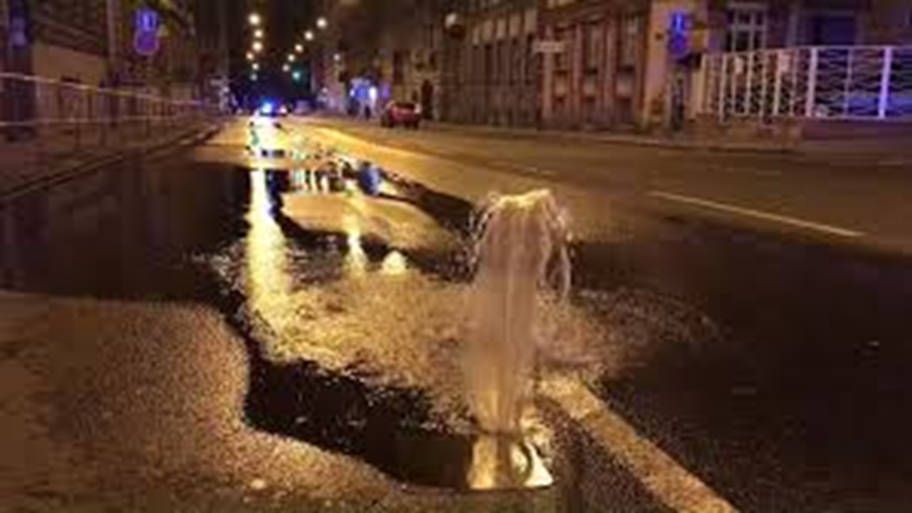 37
Zápatí prezentace
Poplatek za zhodnocení stavebního pozemku možností jeho připojení na stavbu vodovodu nebo kanalizace
Sazba poplatku nesmí přesáhnout rozdíl ceny stavebního pozemku bez možnosti připojení na obcí vybudovanou stavbu vodovodu nebo kanalizace a ceny stavebního pozemku s touto možností. Cena stavebního pozemku v obci se stanoví podle zákona o oceňování majetku (zákon č. 157/1991 Sb., v aktuálním znění) v kalendářním roce, ve kterém nabylo právní moci kolaudační rozhodnutí nebo nabyl právních účinků kolaudační souhlas pro stavbu vodovodu nebo kanalizace obcí vybudované. Výše sazby na 1m2 zhodnoceného stavebního pozemku stanoví obec v obecně závazné vyhlášce.
38
Zápatí prezentace
Poplatek za zhodnocení stavebního pozemku možností jeho připojení na stavbu vodovodu nebo kanalizace
2 návrhy infrastrukturní daně se vztahovaly i na další infrastrukturu budovanou obcí.
39
Zápatí prezentace
Správa poplatků
Subsidiární použití DŘ
Stanovení poplatků: samostatná působnost
Řízení o poplatcích: přenesená působnost (obecní úřad)
40
Zápatí prezentace
Ohlašovací povinnost u místních poplatků
Poplatník nebo plátce poplatku je povinen podat správci poplatku ohlášení, nevyloučí-li obec tuto povinnost v obecně závazné vyhlášce.
Změny: 15 dní nebo delší v OZV
Náležitosti:
jméno, popřípadě jména, a příjmení nebo název nebo obchodní firmu, 
obecný identifikátor, byl-li přidělen, 
místo pobytu nebo sídlo, popřípadě další adresu pro doručování,
právnická osoba uvede též osoby, které jsou jejím jménem oprávněny jednat v poplatkových věcech,
čísla všech svých účtů u poskytovatelů platebních služeb, včetně poskytovatelů těchto služeb v zahraničí, užívaných v souvislosti s podnikatelskou činností, v případě, že předmět poplatku souvisí s podnikatelskou činností poplatníka nebo plátce,
údaje rozhodné pro stanovení výše poplatku.
Povinnost se nevztahuje na údaj, který může správce poplatku automatizovaným způsobem zjistit z rejstříků nebo evidencí, do nichž má zřízen automatizovaný přístup. Okruh těchto údajů zveřejní správce poplatku na své úřední desce.
V případě, že poplatník nesplní povinnost ohlásit údaj rozhodný pro osvobození nebo úlevu od poplatku ve lhůtě stanovené obecně závaznou vyhláškou nebo ve lhůtě 15 dnů, nárok na osvobození nebo úlevu od tohoto poplatku zaniká; za nesplnění této povinnosti nelze uložit pokutu za nesplnění povinnosti nepeněžité povahy.
41
Sankce
3násobek nedoplatku (speciální ustanovení k DŘ, vliv ÚS – Chrastava ohledně úpravy sankcí ve vyhlášce)
Penále, úroky a pokuty, upravené daňovým řádem, s výjimkou pořádkových pokut a pokut za nesplnění povinnosti nepeněžité povahy, se neuplatňují.
42
Zápatí prezentace
Prominutí poplatku
na žádost poplatníka z důvodu odstranění tvrdosti právního předpisu zcela nebo částečně prominout poplatek za odpad nebo jeho příslušenství, lze-li to s přihlédnutím k okolnostem daného případu ospravedlnit
z moci úřední jakýkoliv poplatek nebo jeho příslušenství zcela nebo částečně prominout při mimořádných, zejména živelních událostech
všem poplatníkům, jichž se důvod prominutí týká, a to ode dne právní moci tohoto rozhodnutí
rozhodnutí oznamuje obecní úřad vyvěšením na své úřední desce a zároveň ho zveřejní způsobem umožňujícím dálkový přístup
43
Zápatí prezentace
Správní poplatky - účel
- žadatel přispívá na činnost orgánu, která se uskutečňuje v jeho zájmu, tzn. náklady na výkon státní správy nenesou všichni občané, ale konkrétní jedinec, jež má o ten který úkon zájem
- účelem je též nezatěžovat státní správu zbytečnými podáními, avšak při konstrukci sazeb musí zákonodárce dbát na to, aby bylo řízení z hlediska výše poplatku pro poplatníka dostupné
Správní poplatky
Právní úprava:
	zákon č. 634/2004 Sb., o správních poplatcích, ve znění pozdějších předpisů
Správní poplatky – předmět
Předmětem správních poplatků je správní řízení a další činnost správního úřadu související s výkonem státní správy. 
Jednotlivé úkony podléhající zpoplatnění jsou vymezeny v položkách sazebníku poplatků, který tvoří přílohu k zákonu o správních poplatcích. 
Zákon vymezuje předmět zpoplatnění i negativně, když stanoví, že úkony zahájené správním úřadem z moci úřední, s výjimkou místního šetření, a úkony související s přestupkovým a s trestním řízením nejsou předmětem poplatku.
Správní poplatky – poplatník
Poplatníkem správního poplatku je osoba, která podala žádost nebo jiný návrh k provedení úkonu správnímu úřadu, nebo osoba, v jejímž zájmu nebo věci byl úkon proveden. 
Vznikne-li povinnost zaplatit poplatek za týž úkon více poplatníkům, zaplatí jej společně a nerozdílně.
Správní poplatky - sazby
Sazby poplatků jsou stanoveny v sazebníku:
 	- pevnou částkou, nebo 
	- procentem ze základu poplatku
Správní poplatky – správa
Poplatky obvykle vyměřuje, vybírá a vymáhá správní úřad příslušný k provedení úkonu. 
Poplatky stanovené pevnou částkou jsou splatné buď při přijetí podání nebo později, vždy však před provedením úkonu. Naopak procentní poplatky a některé další poplatky vyměřuje správní úřad platebním výměrem a jsou splatné ve lhůtě do patnácti dnů ode dne, který následuje po doručení platebního výměru. 
Nezaplatí-li poplatník poplatek ve stanovené lhůtě, správní úřad zastaví zahájené řízení nebo úkon neprovede. Je nutno mít na paměti, že správní úřad vydá výsledek provedeného úkonu vždy až po zaplacení poplatku. 
Při řízení ve věcech poplatků se postupuje podle zákona o správě daní a poplatků.
Správní poplatky – role UFO
UFO jsou pověřeny kontrolou, zda správní úřady včas a ve správné výši vyměřují a vybírají poplatky, které jsou příjmem státního rozpočtu.
Bylo-li právo vymáhat nedoplatek na poplatku promlčeno, uloží územní finanční orgán správnímu úřadu zaplatit nedoplatek do státního rozpočtu místo poplatníka.
Soudní poplatky – předmět a právní úprava
Předmětem soudních poplatků jsou poplatky vybírané za řízení před soudy České republiky, a to z úkonů uvedených v sazebníku poplatků (tzv. poplatky za řízení) a dále za jednotlivé úkony prováděné soudy a správou soudů uvedené v sazebníku poplatků (tzv. poplatky za úkony). 
Soudní poplatky upravuje zákon č. 549/1991 Sb., o soudních poplatcích, ve znění pozdějších předpisů, jehož součástí je i příloha obsahující sazby poplatků.
Soudní poplatky - poplatník
Poplatníky soudního poplatku jsou obvykle navrhovatelé, mohou to být však i účastníci smíru uzavřeného ve smírčím řízení a další osoby, u nichž tak stanoví zákon o soudních poplatcích. 
Poplatníkem poplatku za úkon je navrhovatel úkonu. 
Vznikne-li více poplatníkům povinnost zaplatit poplatek, platí jej společně a nerozdílně.
Soudní poplatky – vznik poplatkové povinnosti
- podáním žaloby nebo jiného návrhu na zahájení řízení, 
  - podáním odvolání, dovolání, kasační stížnosti,
- schválením smíru ve smírčím řízení, 
- uložením povinnosti zaplatit poplatek v souvislosti s rozhodnutím soudu o návrhu na nařízení předběžného opatření, 
- uložením povinnosti zaplatit poplatek v souvislosti s rozhodnutím soudu o věci samé. 
Jde-li o poplatek za úkon, poplatková povinnost vzniká sepsáním podání do protokolu u soudu, v ostatních případech podáním návrhu na provedení úkonu.
Soudní poplatky – základ poplatku
- cena předmětu řízení vyjádřená peněžní částkou,
Jde-li o opětující se peněžité plnění, je základem procentního poplatku cena odpovídající součtu všech opětujících se plnění. 
Jde-li o peněžité plnění na dobu neurčitou, na dobu života nebo na dobu delší než pět let, je základem poplatku pětinásobek ceny ročního plnění. 
Výjimečně, pokud není možné stanovit základ daně podle těchto pravidel, je základem poplatku částka ve výši 15.000 Kč.
Soudní poplatky – sazba
- sazba poplatků za řízení bude většinou procentní. Není však vyloučeno, že sazba poplatku za řízení bude stanovena i částkou pevnou, 
- sazby poplatků za úkony jsou stanoveny pevnou částkou. 
Výše sazeb poplatků je uvedena v sazebníku tvořícím přílohu k zákonu o soudních poplatcích.
Soudní poplatky – placení a správa
Poplatek je splatný vznikem poplatkové povinnosti. 
Poplatky, které nejsou vyšší než 5.000 Kč, lze platit kolkovými známkami, ostatní poplatky se platí na účet státního rozpočtu zřízený u České národní banky pro jednotlivé soudy 
Soudy vedou evidenci poplatkových povinností, jejich úhrad nebo zániků a z toho vyplývajících přeplatků či nedoplatků. 
V řízení ve věcech poplatků rozhoduje a postupuje soud podle občanského soudního řádu, jestliže zákon o soudních poplatcích, popřípadě zákon o správě daní a poplatků nestanoví jinak. 
Ministerstvo financí, územní finanční orgány a Ministerstvo spravedlnosti kontrolují u soudů, zda se poplatky vybírají ve správné výši, řádně a včas.
Ekologické poplatky
poplatky za vypouštění odpadních vod do vod povrchových,
poplatky za povolené vypouštění odpadních vod do vod podzemních,
poplatky za vypouštění škodlivých látek do ovzduší,
poplatky podle zákona o odpadech,
odvody za odnětí půdy ze zemědělského půdního fondu,
poplatky za odběr podzemních vod
Děkuji za pozornost.
58
Zápatí prezentace